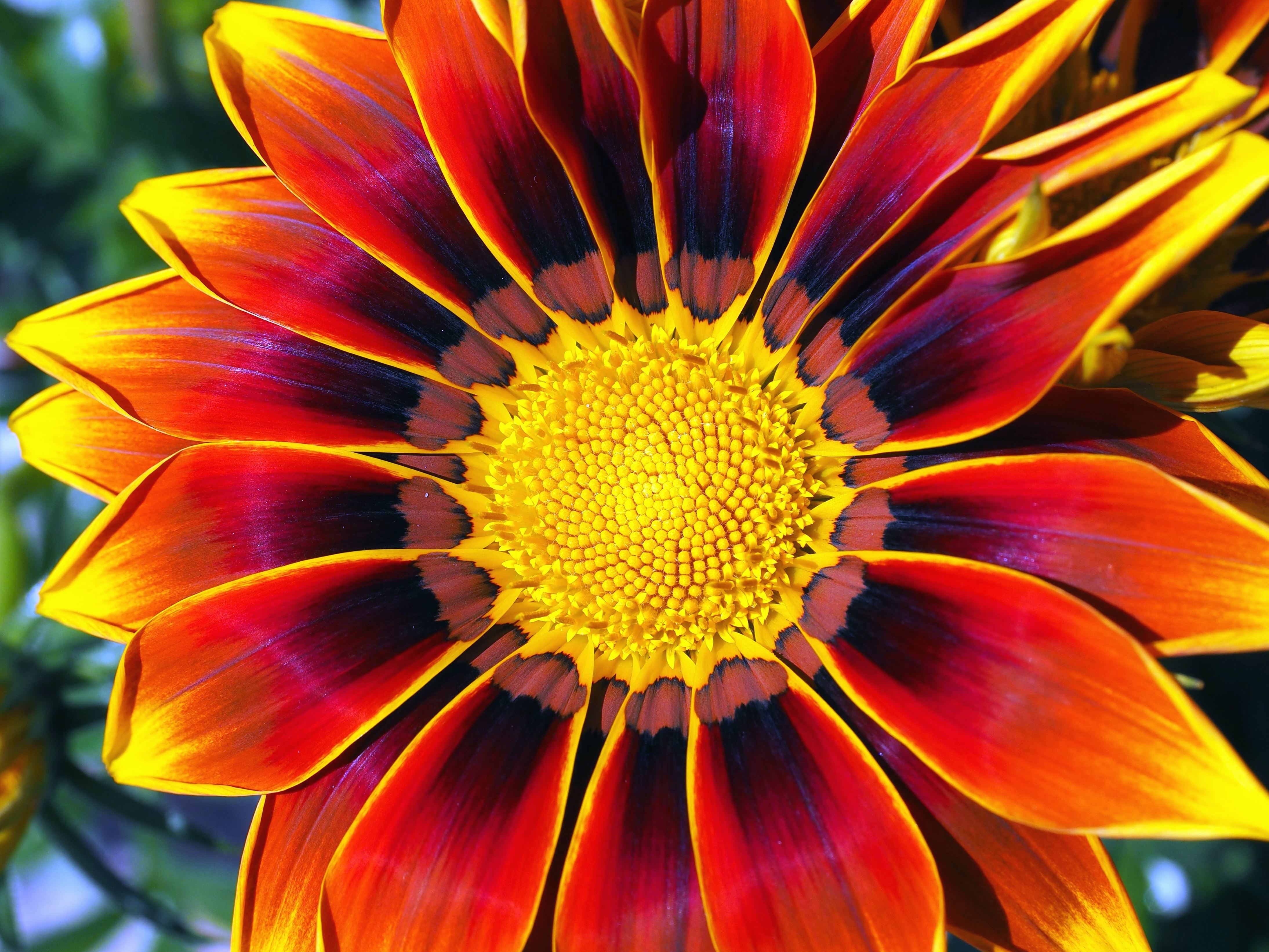 السلام عليكم ورحمة الله وبركاته
أرحّبكم ترحيبًا بأعم القلب
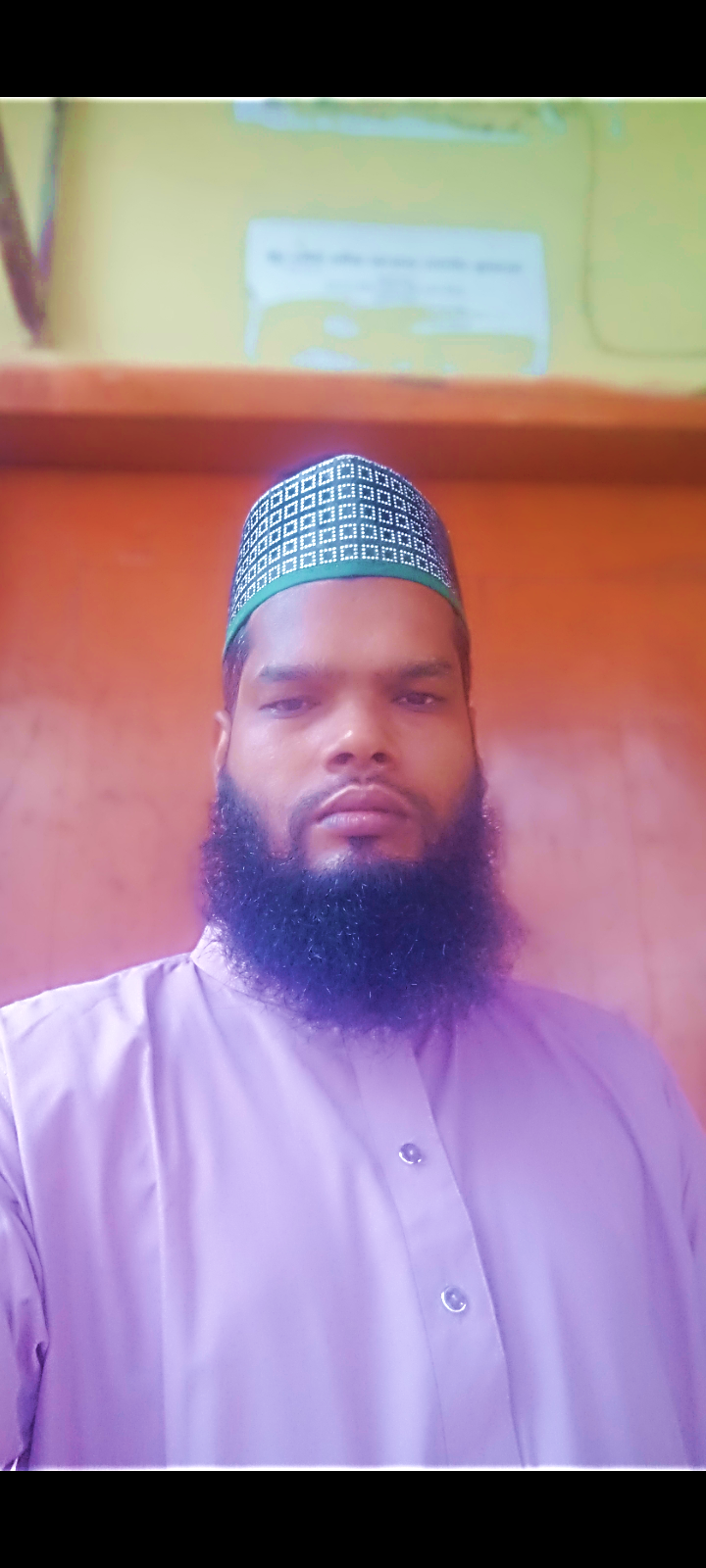 تعريف المعلّم
محمّد ذاكر حسن
المولوي المساعد
المدرسة كفتي الأمين نوري داخل
جيتيغات، نتون بازار، كفتي.
رنغامتي الجبالي.
تعريف الدّرس
الوحدة الثانية
قسم علم النحو
الدّرس الخامس
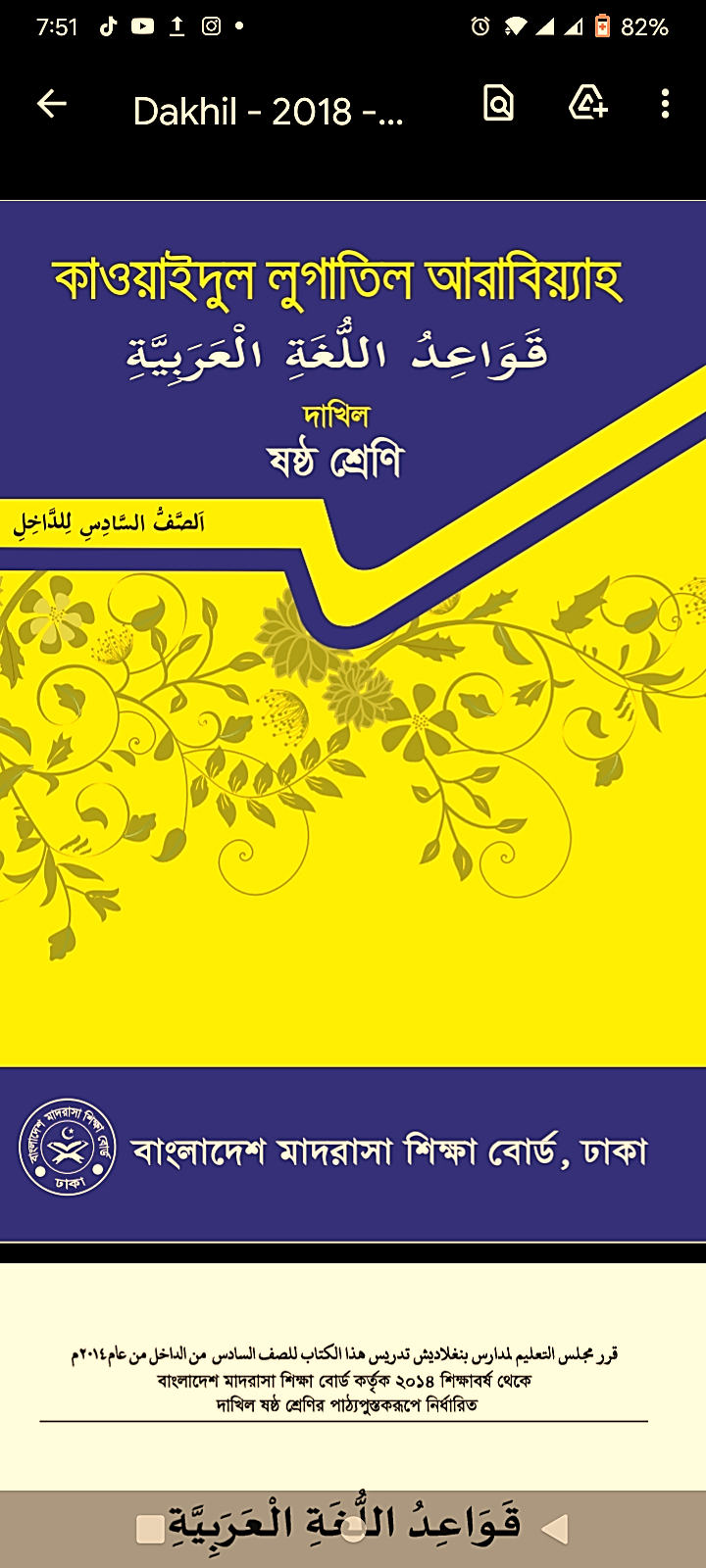 أدوات الاستفهام
নিচের বাক্যগুলো আরবি করার চেষ্টা করো।
من أنت؟
তুমি কে?
متى تذهب؟
তুমি কখন যাবে?
ما تريد؟
তুমি কি চাও?
أهداف
الدّرس
بعد نهاية التّدريس هذا الدّرس
يستطيع الطالب أن يقول تعريف أدوات الاستفهام.
يستطيع الطالب أن يذكر عدد  أدوات الاستفهام مع الأمثلة.
أدوات الاستفهام এর পরিচয়ঃ  যে সব শব্দ দ্বারা কোনো কিছু সম্পর্কে প্রশ্ন করা হয়, সে সব শব্দ সমুহকে أدوات الاستفهام বলে।
أدوات الاستفهام সাধারণত বাক্যের প্রথমে বসে। যেমনঃ- لماذا غبت بالأمس؟
كم طالبًا  في فصلك؟ ، لمن هذا القلم؟
التّقييم
من
ماذا
هل
أنّى
هل
ما
هل
ما
أ
أين
الواجب المنزليّ
شكرًا
كثيرًا
اللاللاالله
حافظ